Landscape Indicators: Macroinvertebrates
Objectives
Explain why macroinvertebrates are useful as bioindicators
Describe the factors in the Multiple Metrics Index (MMI)
Graph the relationship between nitrogen and macroinvertebrate metrics
Explain how nutrients and macroinvertebrates are used as landscape indicators
Aquatic or Benthic Macroinvertebrates
Macro = able to see without microscope
Invertebrates = without backbone
Stroud Water Research Center
Sampling
State of Michigan
Multiple Metrics Index
Taxonomic richness
Taxonomic composition
ScienceDirect.com
Multiple Metrics Index
Taxonomic diversity
ScienceDirect.com
Multiple Metrics Index
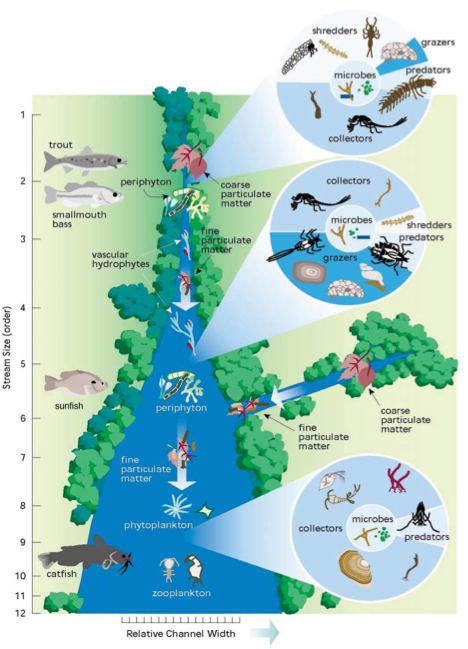 Feeding groups
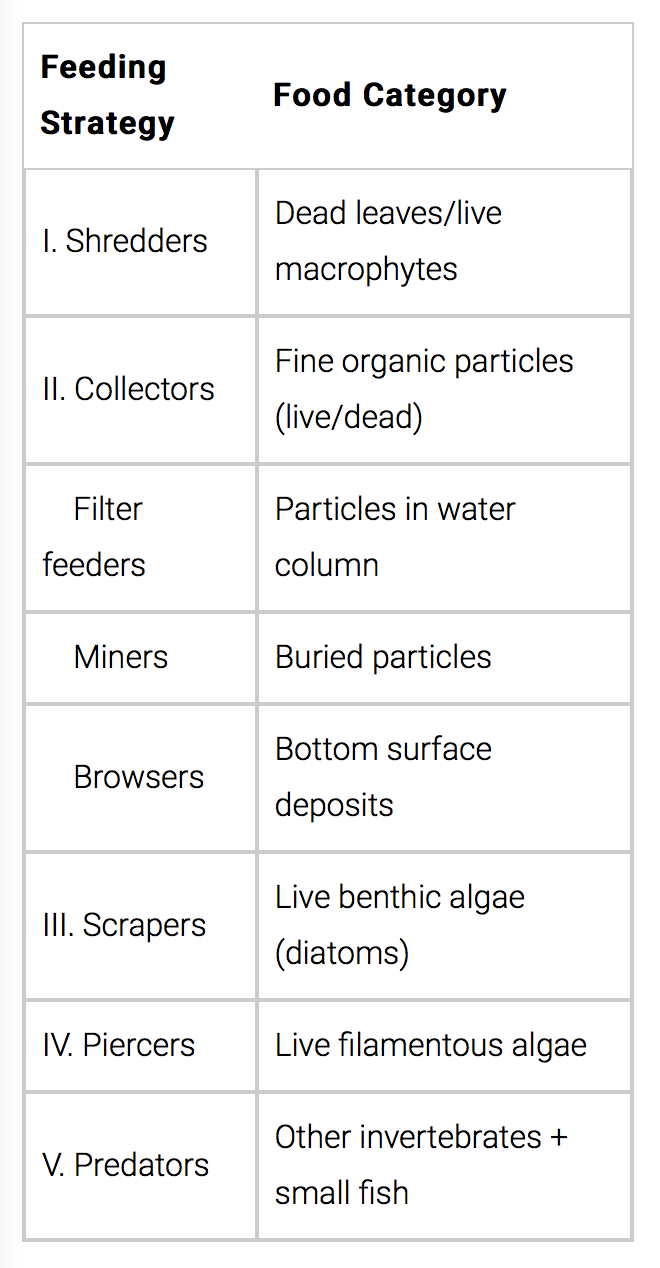 Vannote et al., 1980
leafpacknetwork.org/
Multiple Metrics Index
Habits
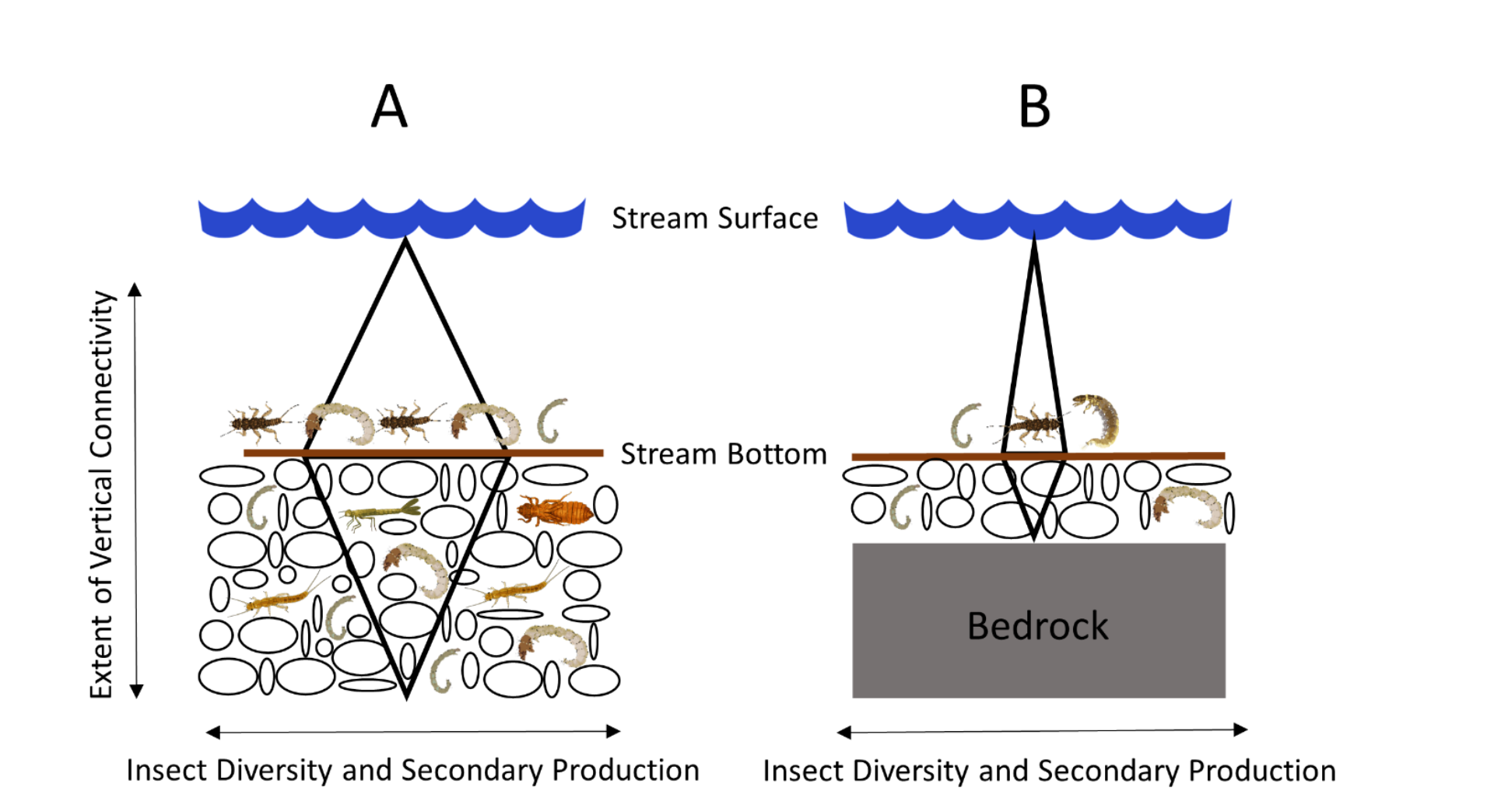 Dorff 2019 Univ. of MO
Multiple Metrics Index
Pollution tolerance
EPT Index
Mayflies
Stoneflies
Caddisflies
Biological Condition of Streams
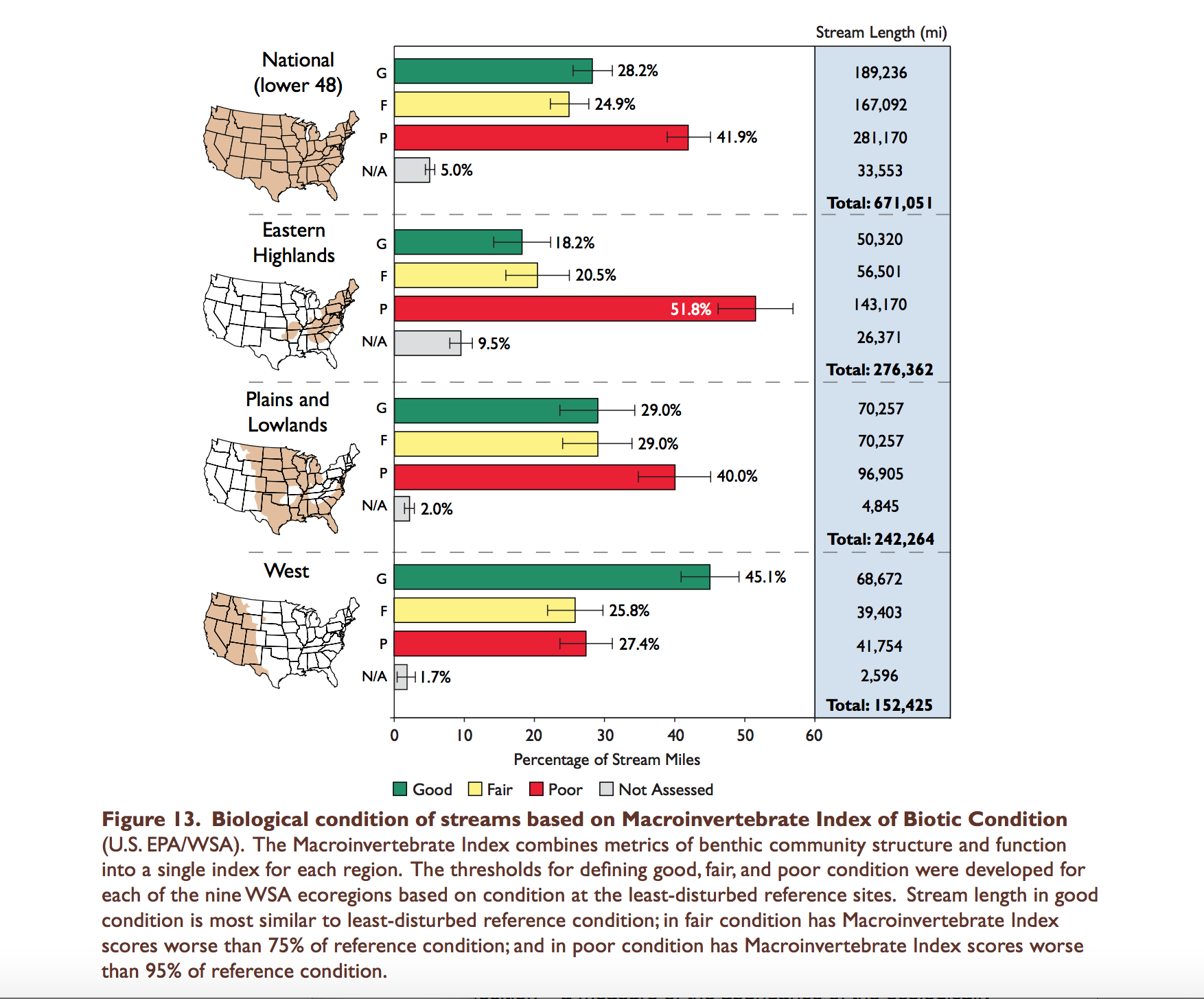